Week 3
You’re still here?
Todays Plan
Administrative
Administrative – Structural Changes
Admin – Submissions
Admin – Submissions
3 Instances in Moodle has been disabled
 See your email
Submit in the Main Instance
Admin – Homework Correction
Thursday Afternoon I shall begin correcting
Model Solutions uploaded
Most questions have been asked in the tutor group
Admin – Last Week’s Homework
Any Questions?
Admin – UTF8
Admin – UTF8
Linux  		To be absolutely sure use “file –bi <filename>”
Mac  		Probably the same as Linux
Windows 	Atom Text Editor
Tutor Tasks
Syntax Trees
Syntax Trees
A lot of effort, but easy exam points
Syntax Trees
Grammar on Moodle
Syntax – Trees Demo
Sum Function
Absolute Value Function
Syntax Trees – Your Turn
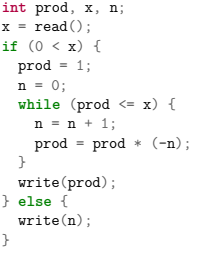 Flow Charts
Flow Charts – Symbols
Stop
Start
N>13
No
Yes
N = 42;
Flow ChartExample
Flow Chart – Site
www.draw.io
Flow ChartCode
Min-Max
MinMax – Arrays
Essentially an Array is a list of Objects of a certain type
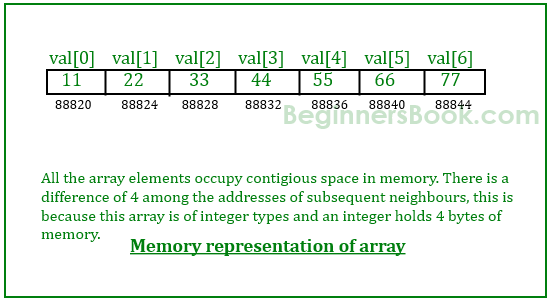 MinMax – Declaring an Array
int[] arr = new int[5]  {0, 0, 0, 0, 0}
int[] arr = {1, 2, 3, 4, 5}  {1, 2, 3, 4, 5}
MinMax – Usefull Array Functions
Say int[] n = new int[arrlength];

n.length()  returns arrlength
MinMax – Array Demo
MinMax – Your Task
Find the smallest and largest elements of an array
MinMax – Your Task
Ask user for array length
Ask user for all values
In one pass through the smallest & largest numbers should be found
Output the largest and smallest numbers
Pascal's Triangle
Pascals Triangle
Pascals Triangle
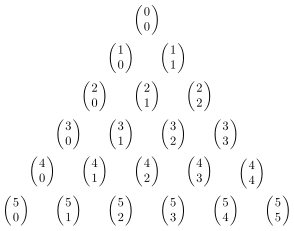 Binomial Coefficient
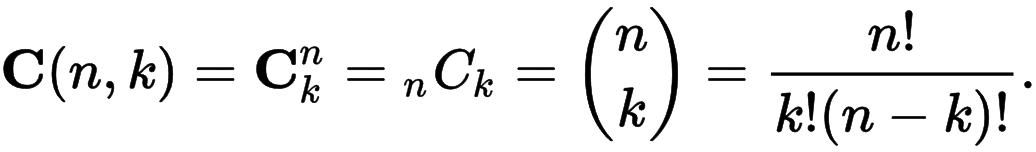 Pascals Triangle
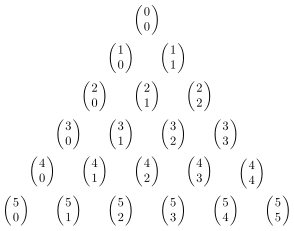 Binomial Coefficientn ≥ k ≥ 0
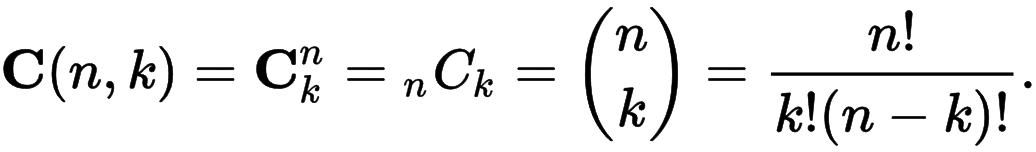 How many of you still remember how to calculate factorials?
What is 5!
Pascals Triangle
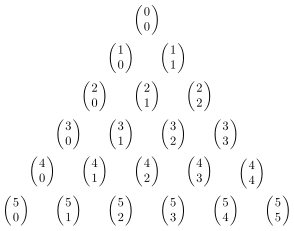 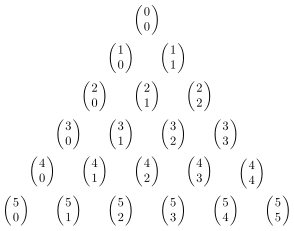 Binomial Coefficientn ≥ k ≥ 0
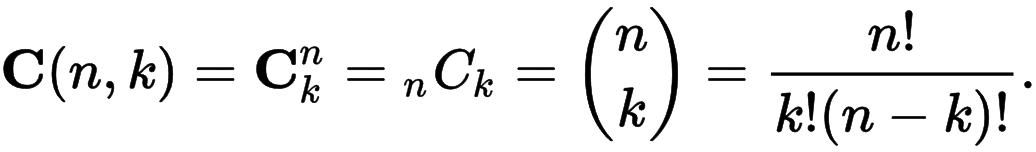 How many of you still remember how to calculate factorials?
5! = 5*4*3*2*1=120
Pascals Triangle
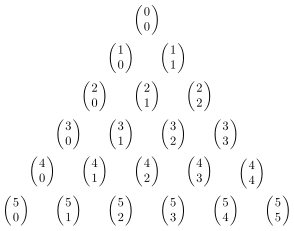 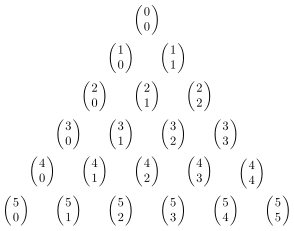 Binomial Coefficientn ≥ k ≥ 0
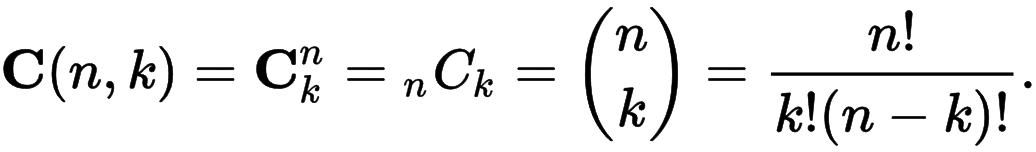 How many of you still remember how to calculate factorials?
5! = 5*4*3*2*1=120
Pascals Triangle
Get a row value for n from the user
Generate pascals triangle rows from 0 to n-1	Each row shall be put into an array
Output the array in a sensible fashion
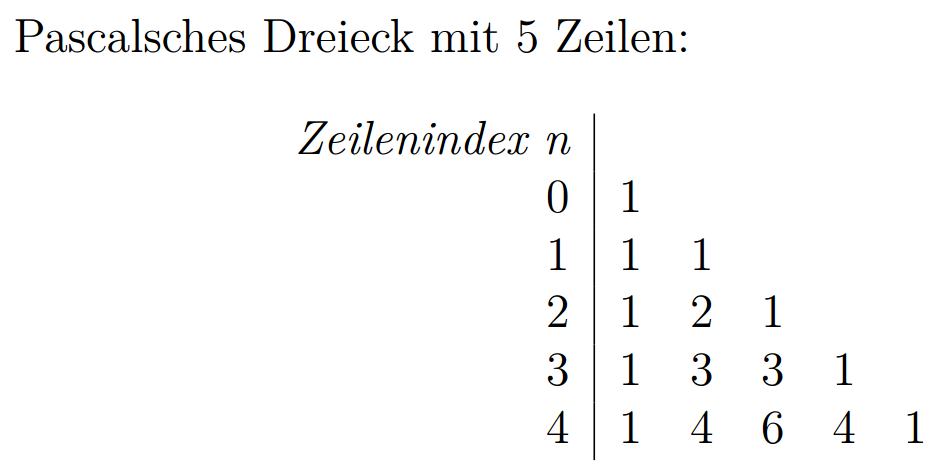 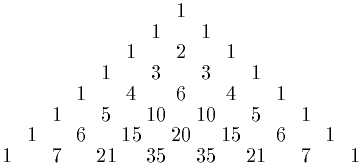 Pascals Triangle
Prompt the user a new input if the number is smaller than 1
Pascals Triangle – Tips
First and Last element of an array is always 1